Ai nhanh hơn?
[Speaker Notes: Giáo án của Hạnh Nguyễn: https://www.facebook.com/HankNguyenn]
Chia lớp thành 4 nhóm với 4 màu giấy tương ứng
Trong vòng 3’, nhóm sẽ viết nhanh những từ ngữ xưng hô trong tiếng Việt vào giấy nhớ theo 3 nhóm
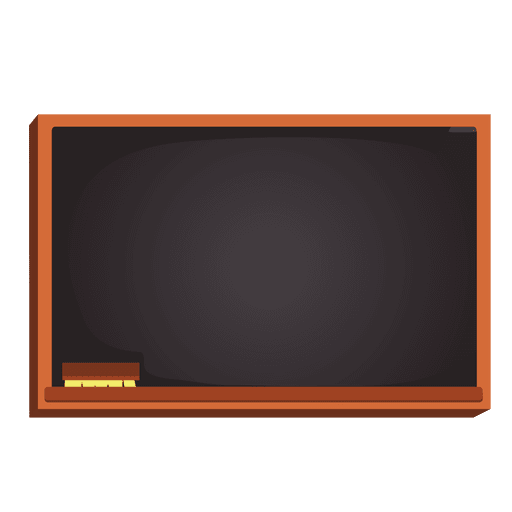 Nhóm nào dán được nhiều từ đúng lên bảng hơn sẽ thắng
[Speaker Notes: Giáo án của Hạnh Nguyễn: https://www.facebook.com/HankNguyenn]
XƯNG HÔ TRONG HỘI THOẠI
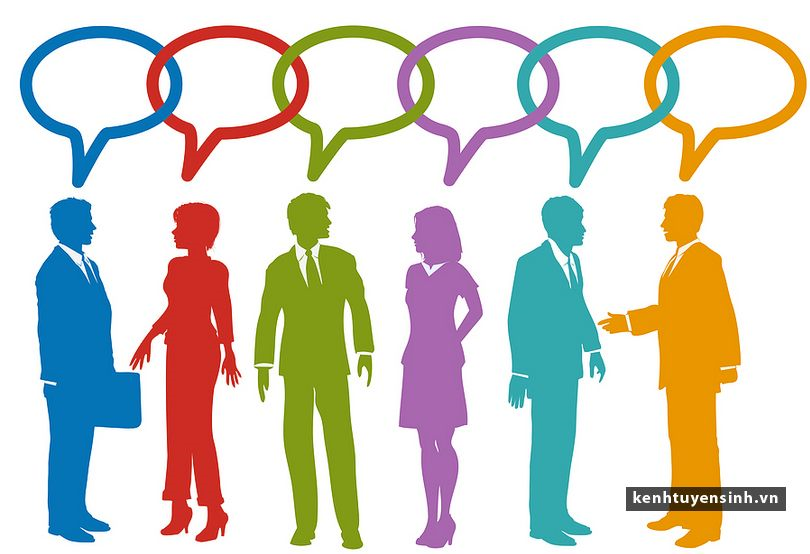 [Speaker Notes: Giáo án của Hạnh Nguyễn: https://www.facebook.com/HankNguyenn]
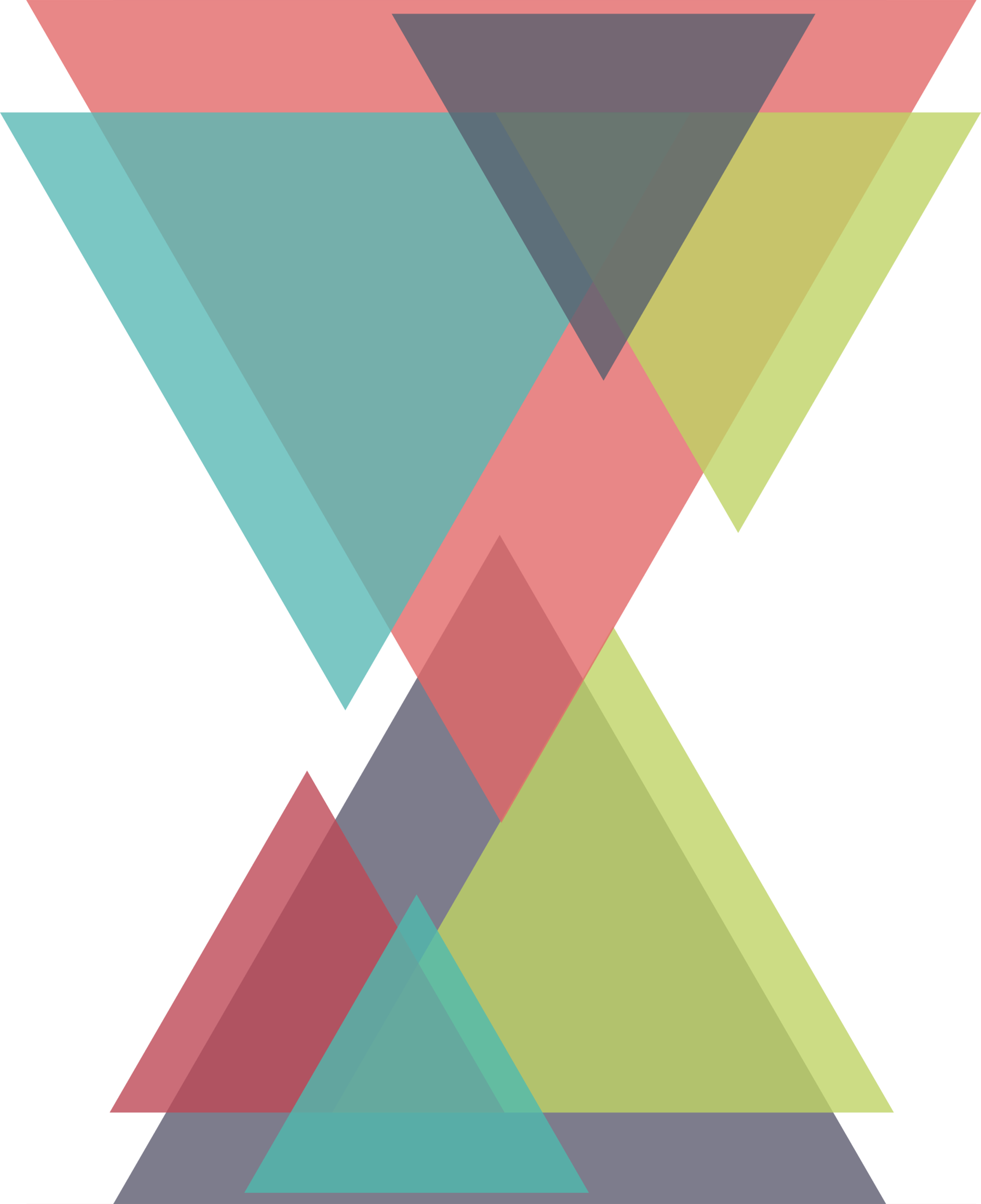 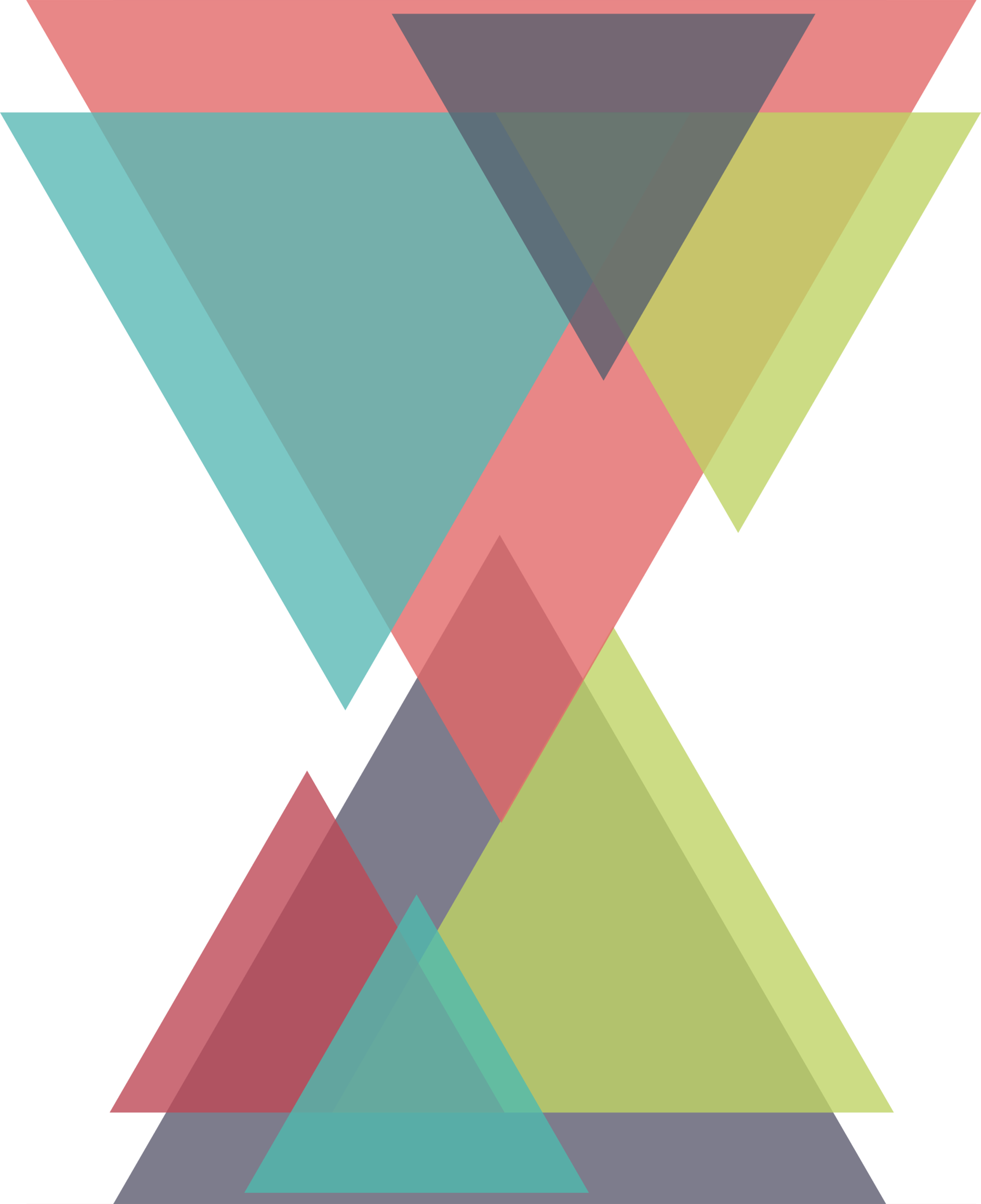 I.
Từ ngữ xưng hô và việc sử dụng từ ngữ xưng hô
[Speaker Notes: Giáo án của Hạnh Nguyễn: https://www.facebook.com/HankNguyenn]
Điền đại từ xưng hô, các danh từ chỉ quan hệ thích hợp vào 2 bảng sau và so sánh
[Speaker Notes: Giáo án của Hạnh Nguyễn: https://www.facebook.com/HankNguyenn]
Tôi, ta, tao, tớ…
Chúng tôi, chúng ta, bọn tớ…
We
I
Chúng mày, tụi bay, các cậu, các anh/chị…
Mày, cậu, anh, chị…
You
You
Họ, các bạn ấy, chúng nó…
Anh ấy, chị ấy, bạn ấy, nó…
They
He, she, it
 Hệ thống từ ngữ xưng hô trong tiếng Việt rất phong phú
[Speaker Notes: Giáo án của Hạnh Nguyễn: https://www.facebook.com/HankNguyenn]
Nước mắt ràn rụa, cô bé mếu máo:
 Bác sĩ ơi, liệu ba con có qua khỏi không?
Vị bác sĩ ôn tồn:
 - Con yên tâm đi, ba con không sao, bác sĩ hứa sẽ chữa khỏi bệnh cho ba con.
Gạt nước mắt, cô bé ghé sát tai cha:
- Ba ơi! Bác sĩ giỏi lắm ba ạ, ba sẽ khoẻ lại thôi
 Danh từ khi dùng làm từ ngữ xưng hô có thể ở 3 ngôi
[Speaker Notes: Giáo án của Hạnh Nguyễn: https://www.facebook.com/HankNguyenn]
TỪ NGỮ XƯNG HÔ PHONG PHÚ
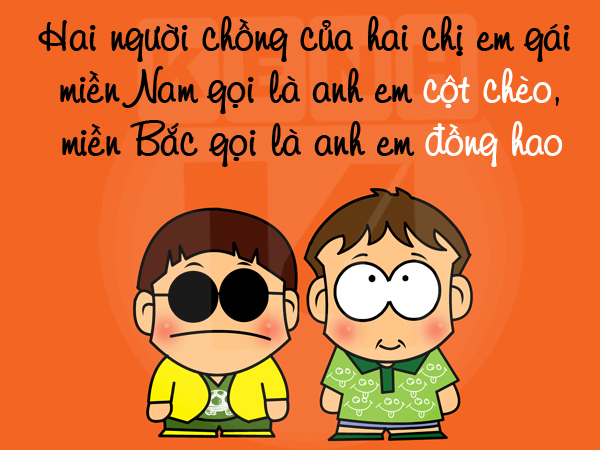 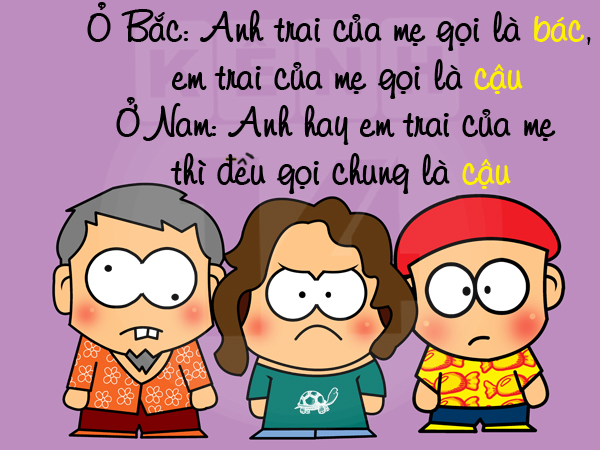 [Speaker Notes: Giáo án của Hạnh Nguyễn: https://www.facebook.com/HankNguyenn]
TỪ NGỮ XƯNG HÔ PHONG PHÚ
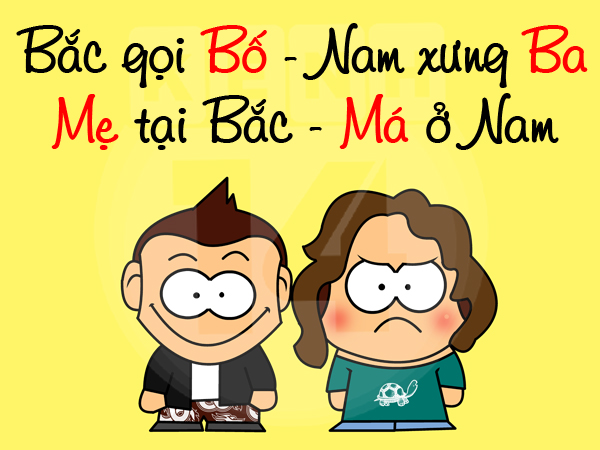 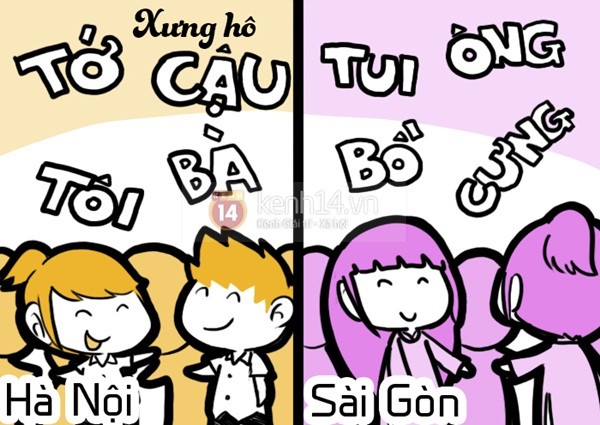 [Speaker Notes: Giáo án của Hạnh Nguyễn: https://www.facebook.com/HankNguyenn]
TỪ NGỮ XƯNG HÔ PHONG PHÚ
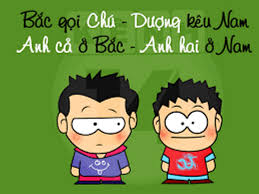 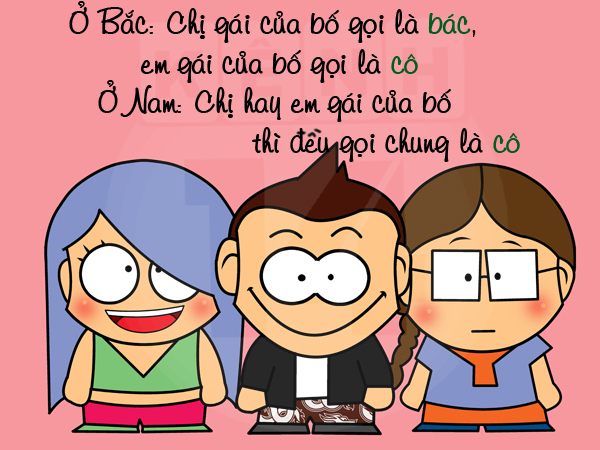 [Speaker Notes: Giáo án của Hạnh Nguyễn: https://www.facebook.com/HankNguyenn]
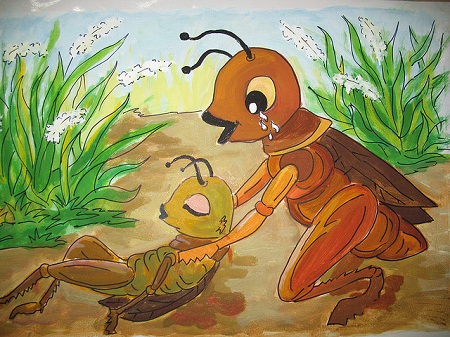 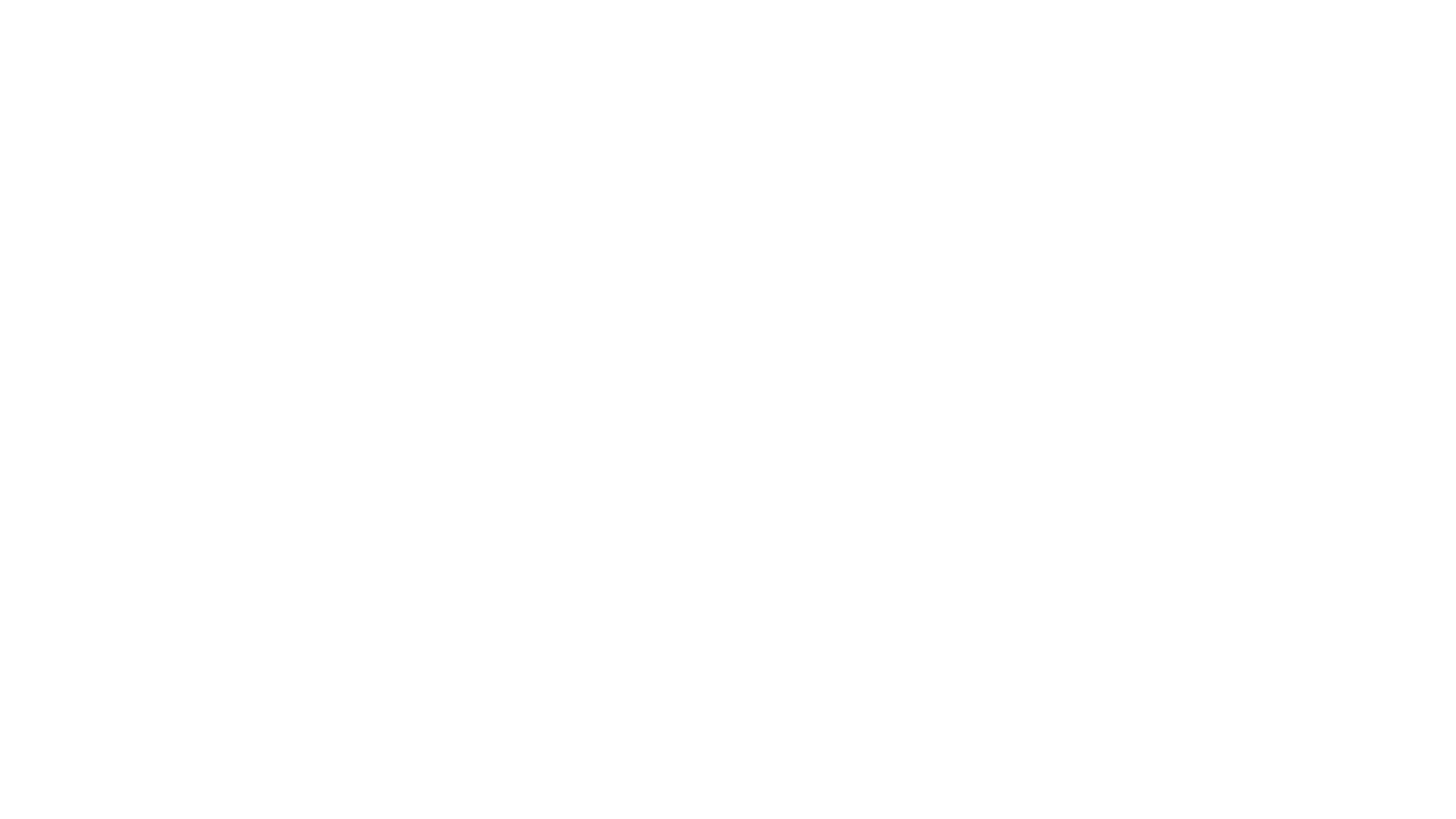 Đọc ví dụ 2a- 2b (sgk –tr38 -39)
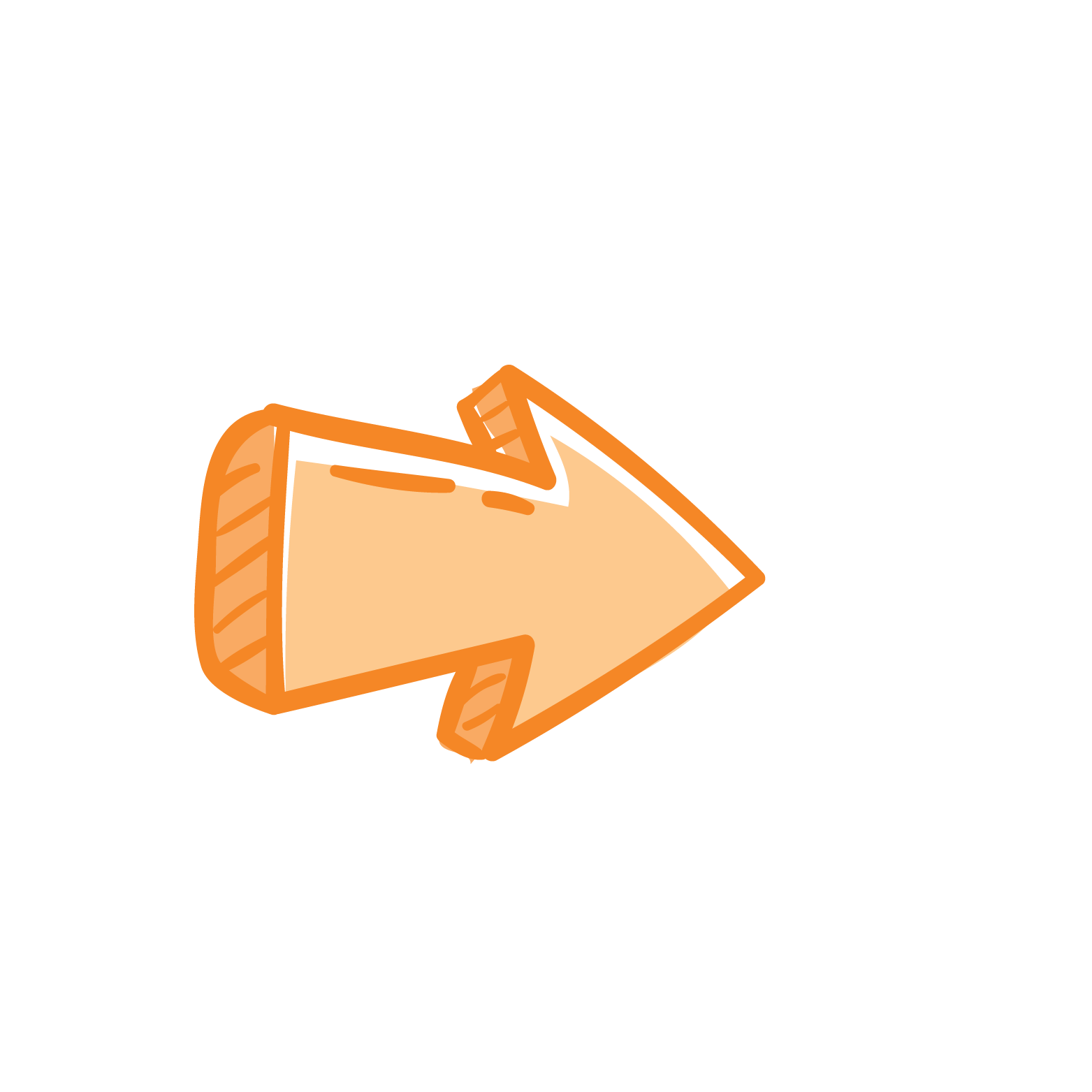 Xác định từ ngữ xưng hô
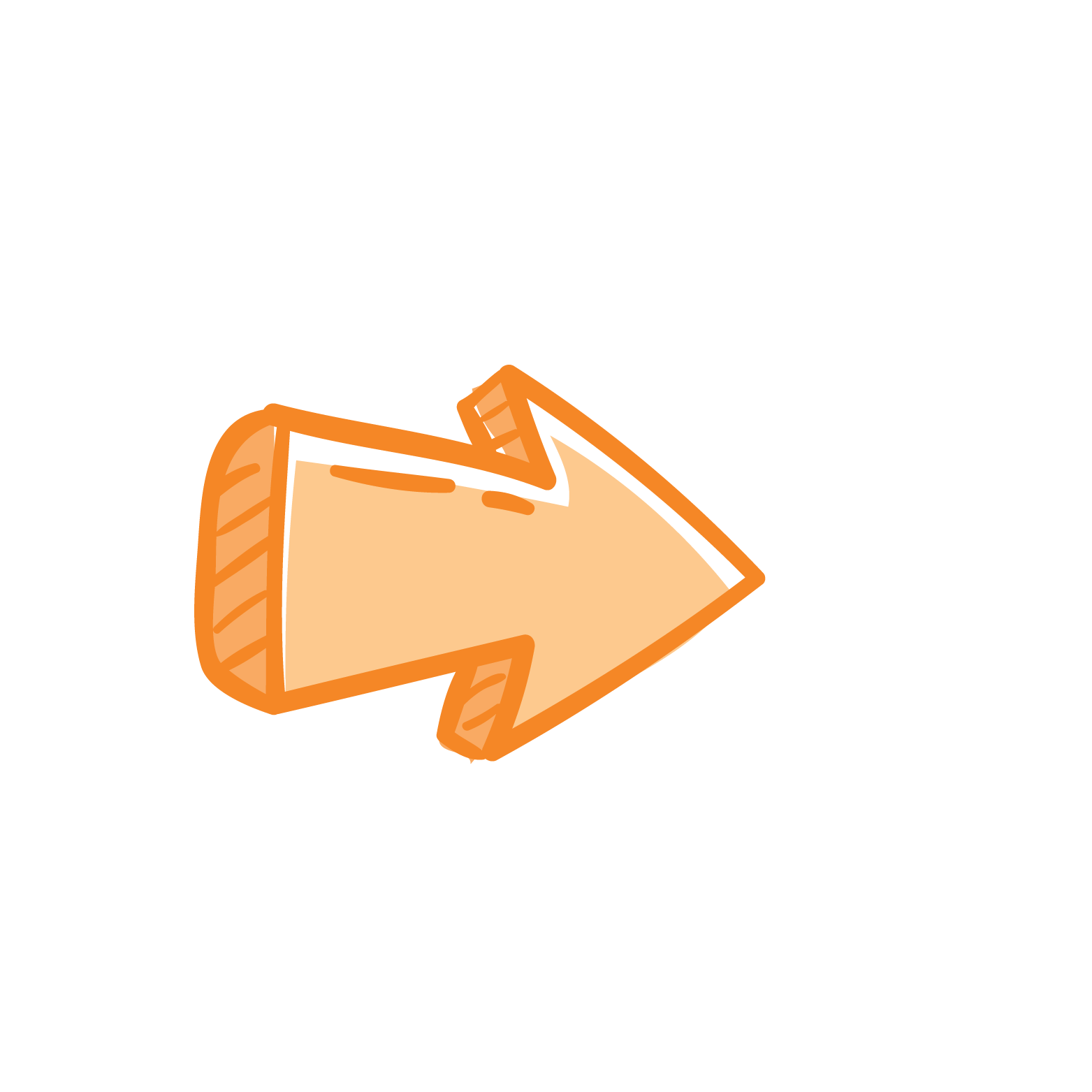 Phân tích, lí giải sự thay đổi về cách xưng hô
[Speaker Notes: Giáo án của Hạnh Nguyễn: https://www.facebook.com/HankNguyenn]
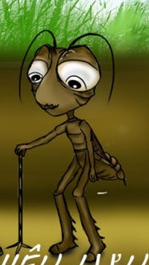 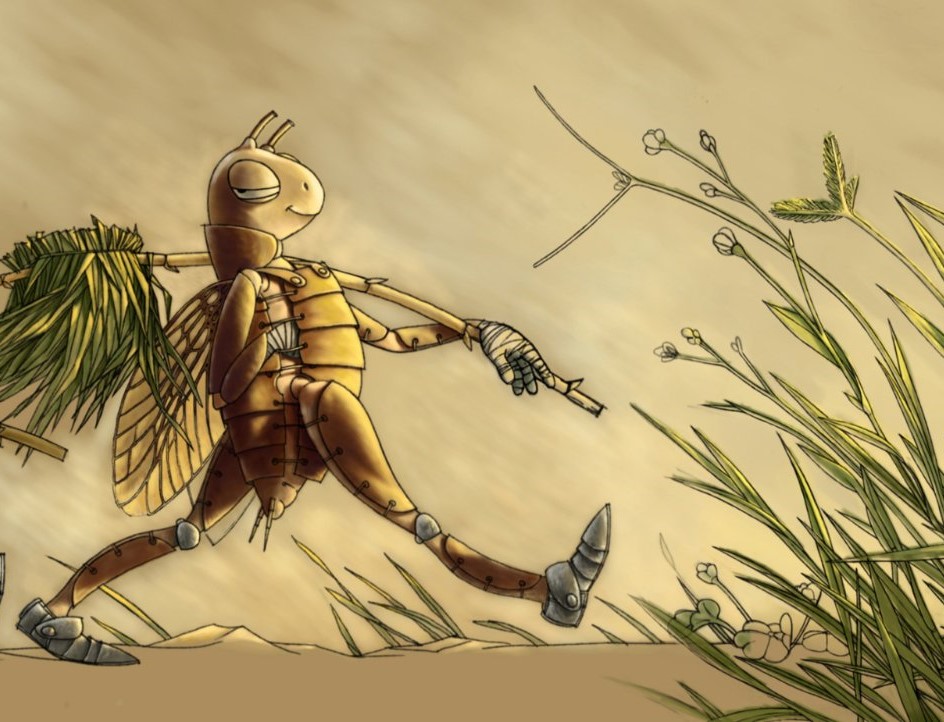 [Speaker Notes: Giáo án của Hạnh Nguyễn: https://www.facebook.com/HankNguyenn]
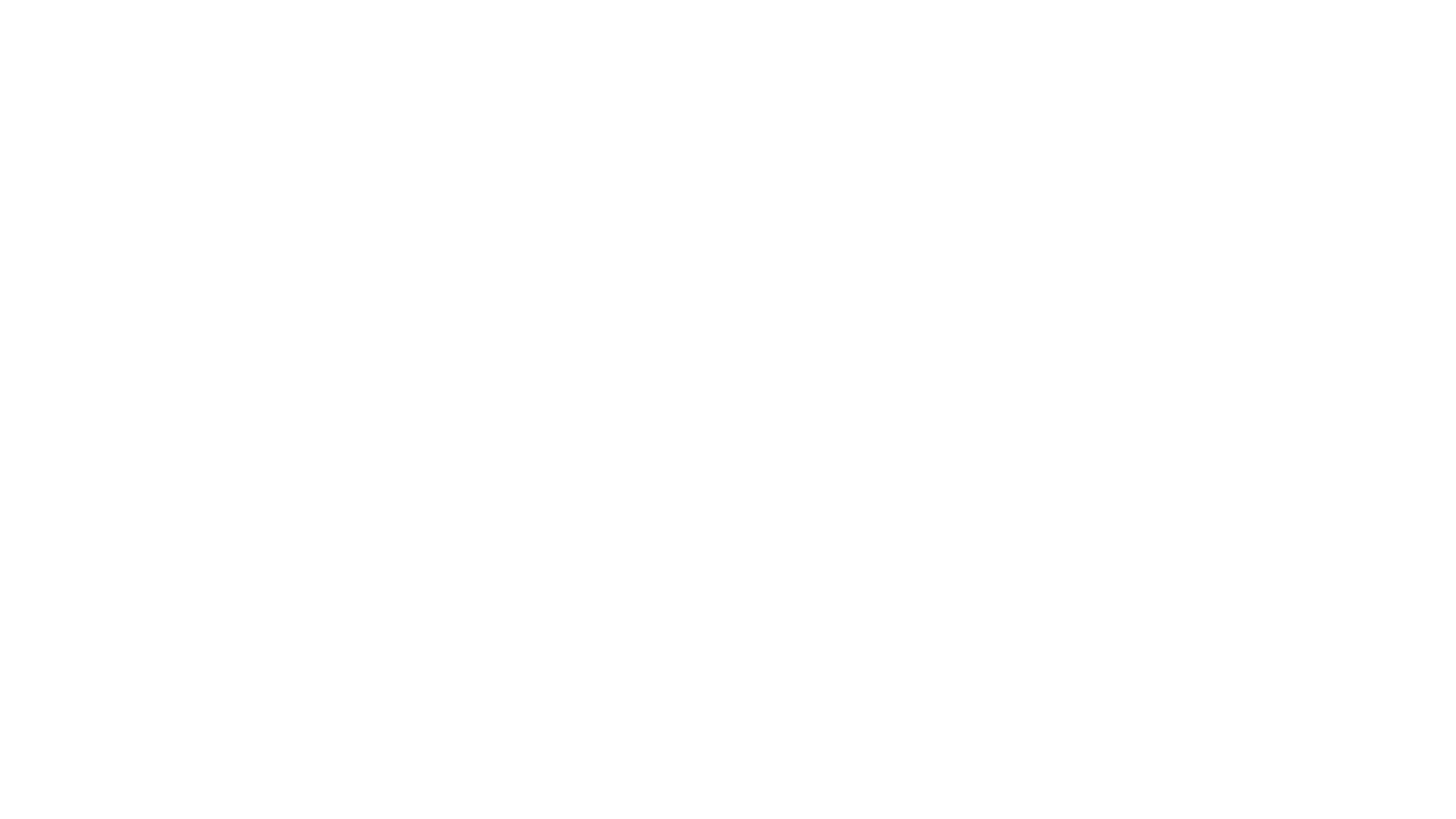 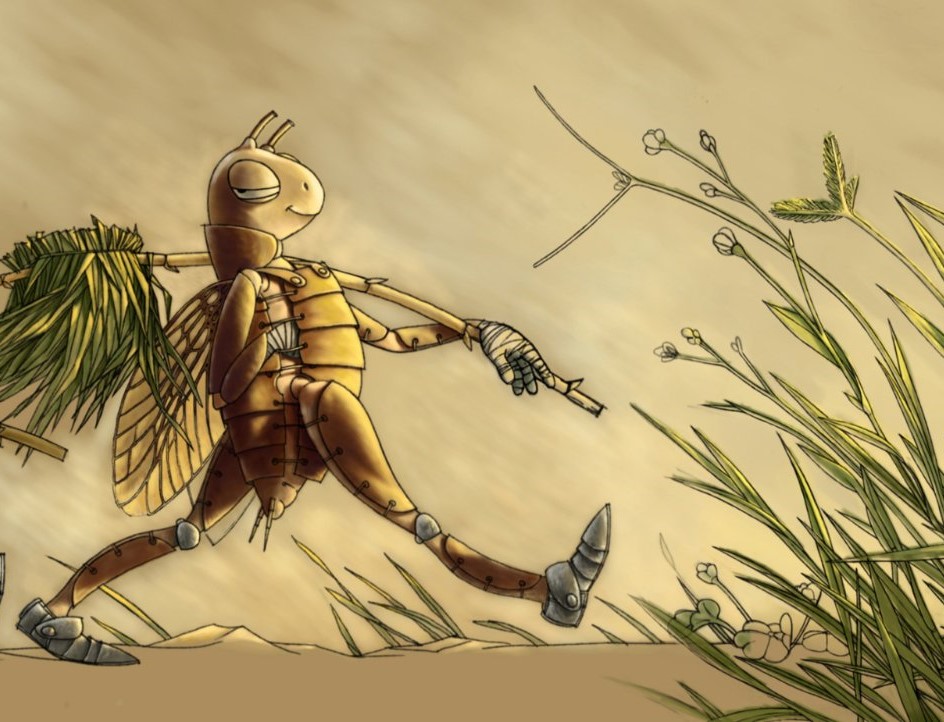 Sự thay đổi về cách xưng hô là do tình huống giao tiếp thay đổi, vị thế hai nhân vật thay đổi. Ở đoạn (a), Dế Choắt yếu thế, Mèn là kẻ mạnh. Đoạn (b), Mèn là kẻ mang ơn Dế Choắt, Mèn hối hận về hành động của mình.
[Speaker Notes: Giáo án của Hạnh Nguyễn: https://www.facebook.com/HankNguyenn]
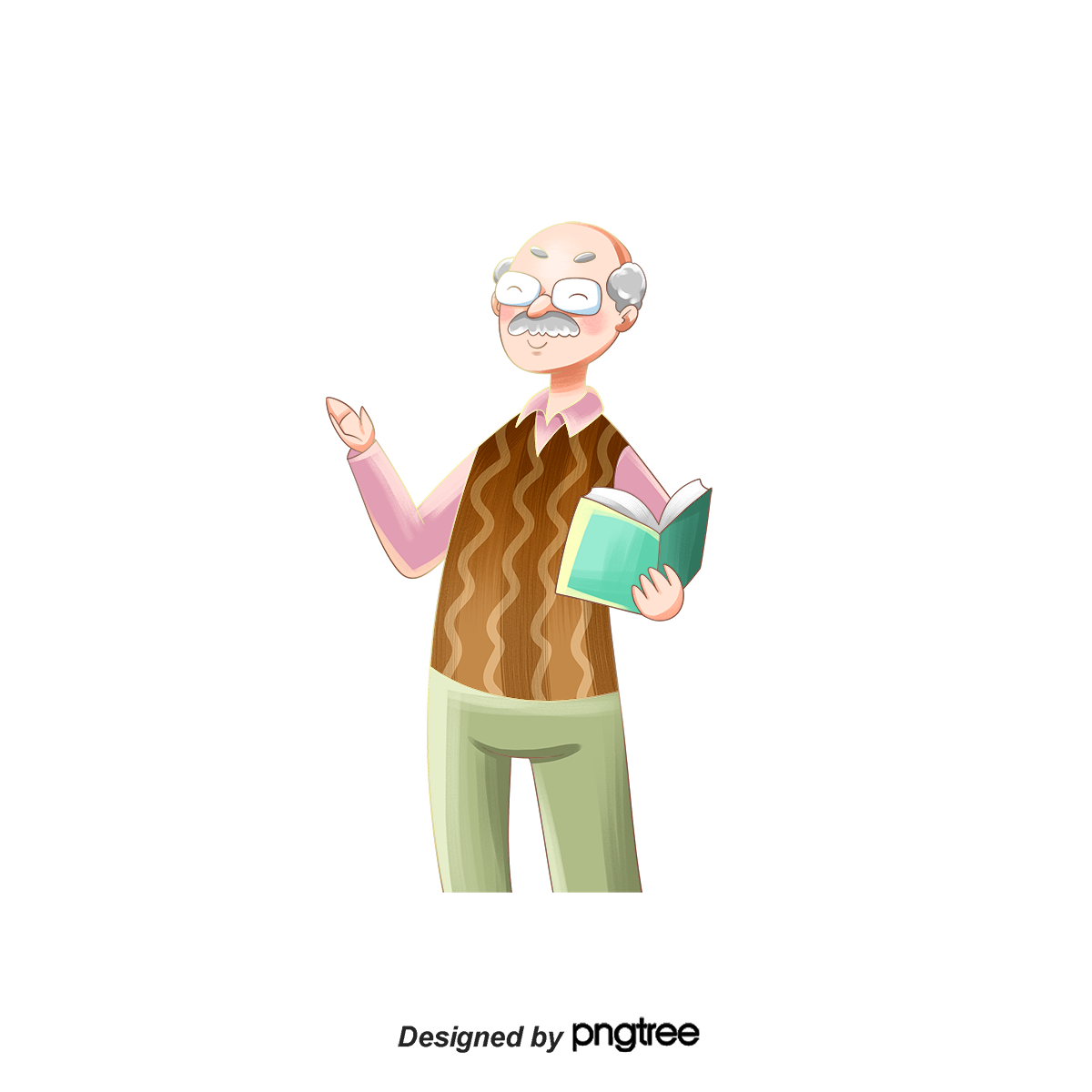 Qua những ví dụ vừa rồi, em thấy hệ thống từ ngữ xưng hô trong tiếng Việt có gì đặc biệt?
[Speaker Notes: Giáo án của Hạnh Nguyễn: https://www.facebook.com/HankNguyenn]
Ghi nhớ
Tiếng Việt có một hệ thống từ ngữ xưng hô rất phong phú, tinh tế và giàu sắc thái biểu cảm
Người nói cần căn cứ vào đối tượng và các đặc điểm khác của tình huống giao tiếp để xưng hô cho thích hợp
[Speaker Notes: Giáo án của Hạnh Nguyễn: https://www.facebook.com/HankNguyenn]
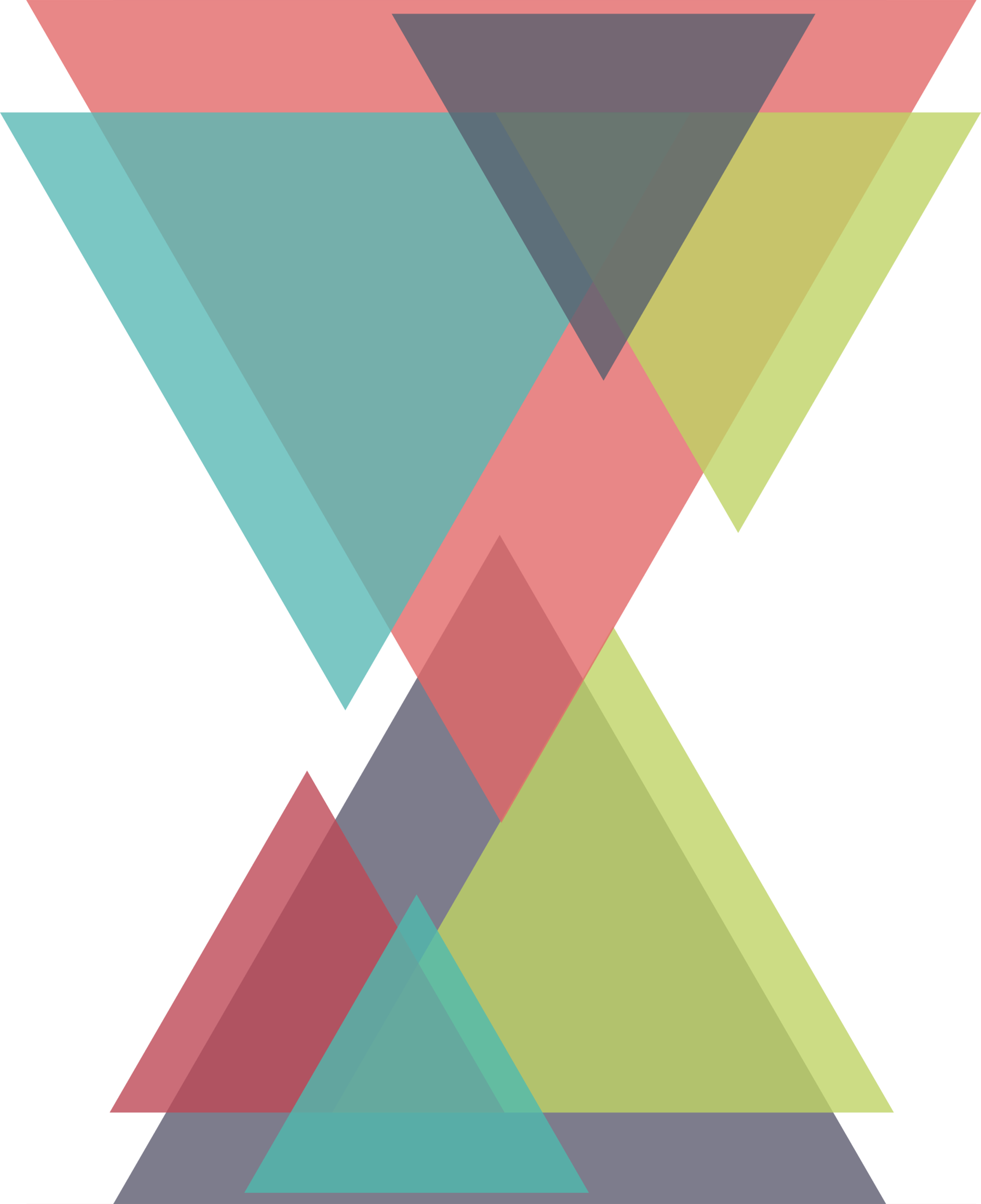 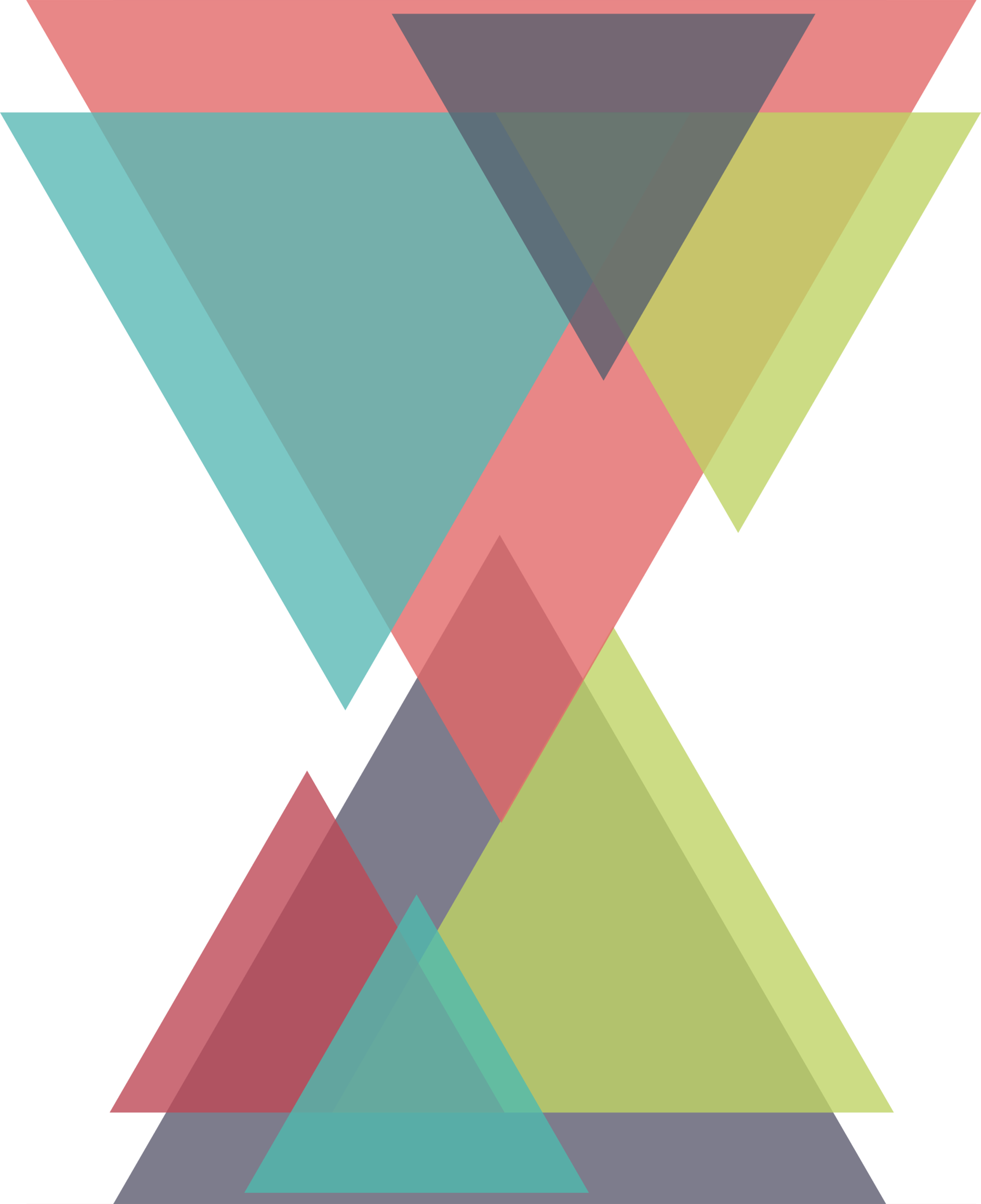 II.
Luyện tập
[Speaker Notes: Giáo án của Hạnh Nguyễn: https://www.facebook.com/HankNguyenn]
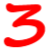 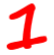 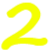 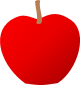 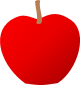 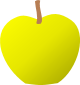 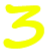 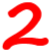 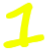 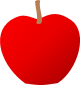 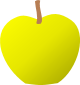 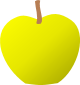 [Speaker Notes: Giáo án của Hạnh Nguyễn: https://www.facebook.com/HankNguyenn]
Nội dung thiệp mời đám cưới (của 1 học viên nước ngoài gửi cho giáo sư VN) dưới đây có gì nhầm lẫn? Vì sao có sự nhầm lẫn ấy? Em sẽ sửa thế nào?
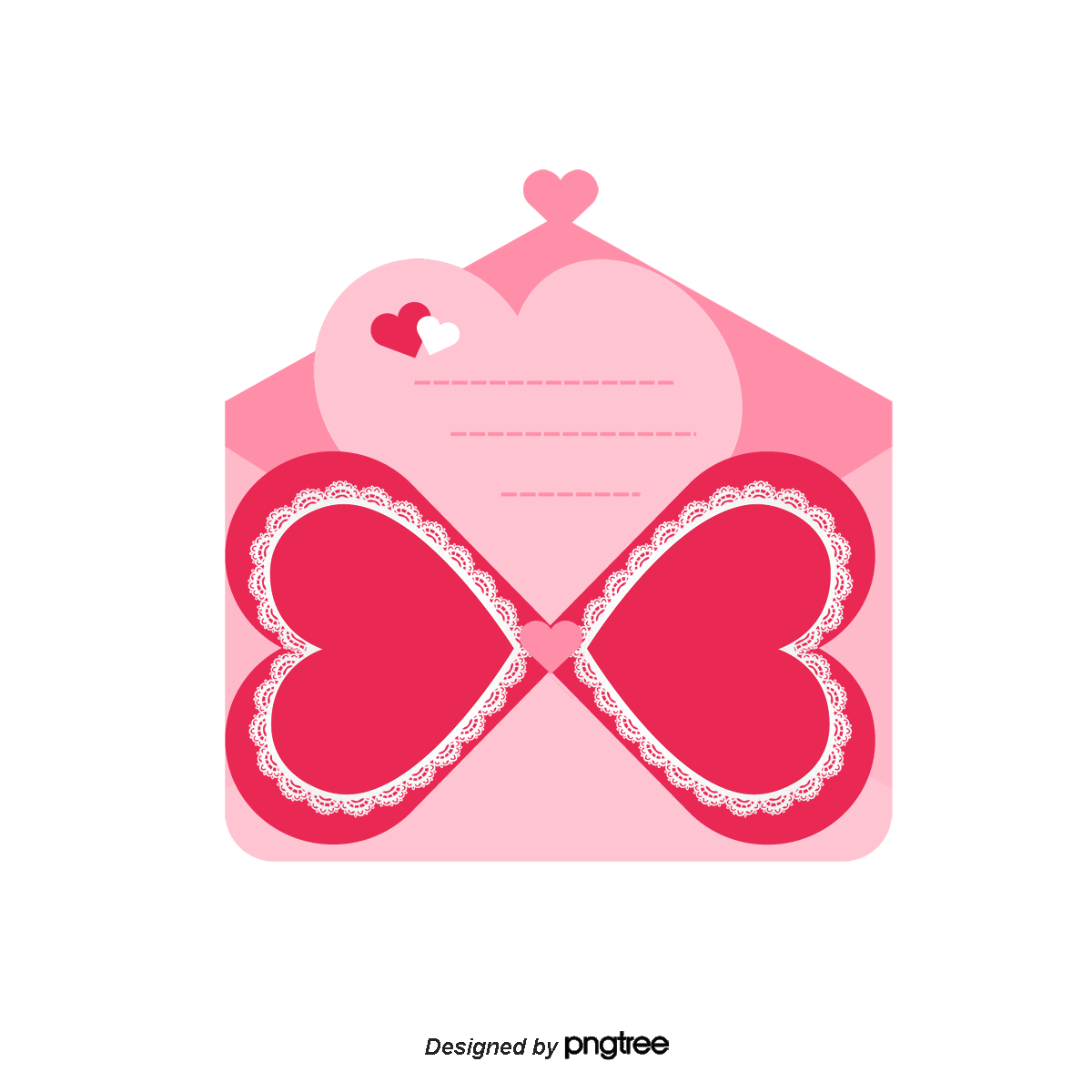 ... Ngày mai, chúng ta làm lễ thành hôn, mời thầy đến dự. 
                              Anna.
ĐA
[Speaker Notes: Giáo án của Hạnh Nguyễn: https://www.facebook.com/HankNguyenn]
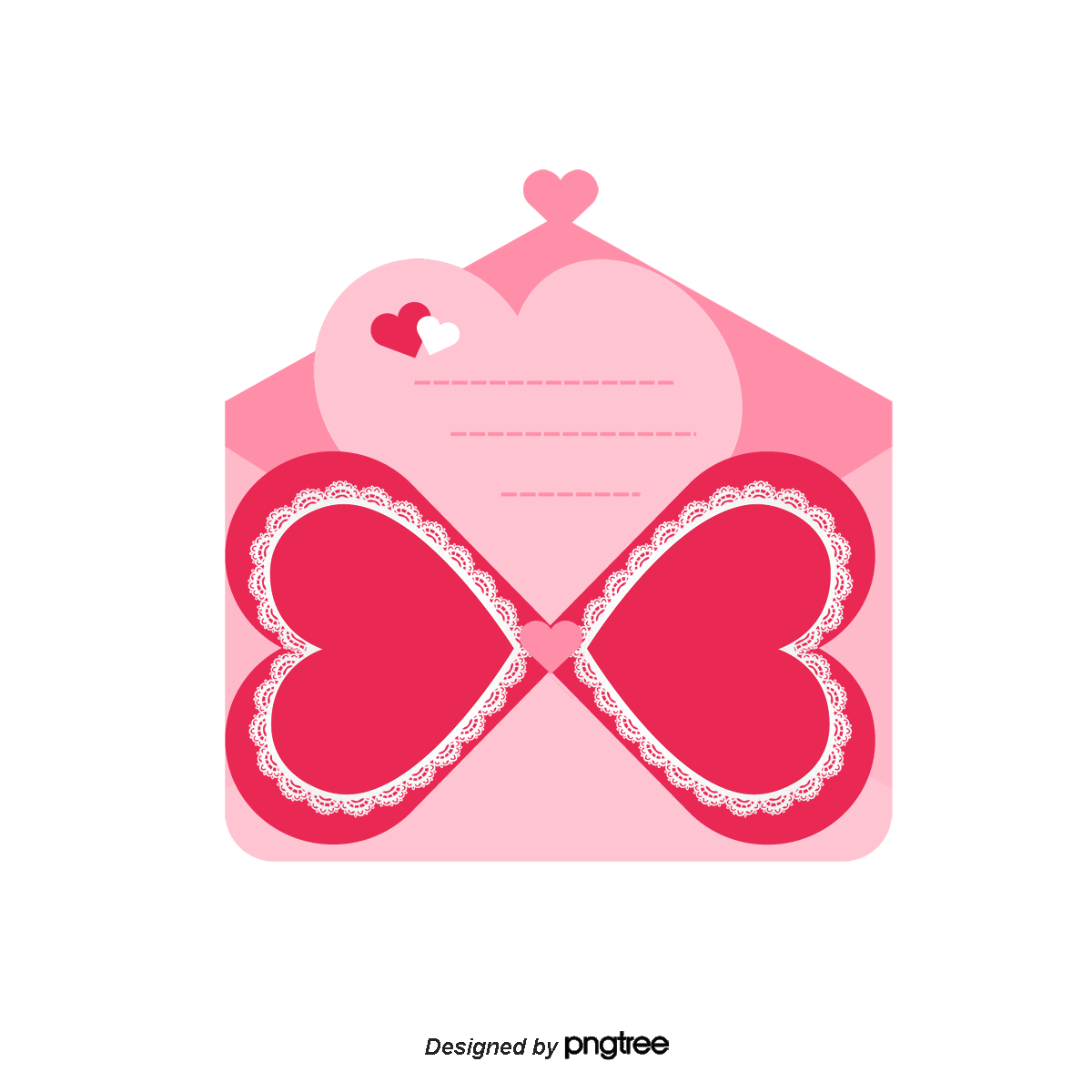 Ngày mai, chúng ta làm lễ thành hôn, mời thầy đến dự.
 Chúng ta: Gồm người nói + người nghe  Ngôi gộp
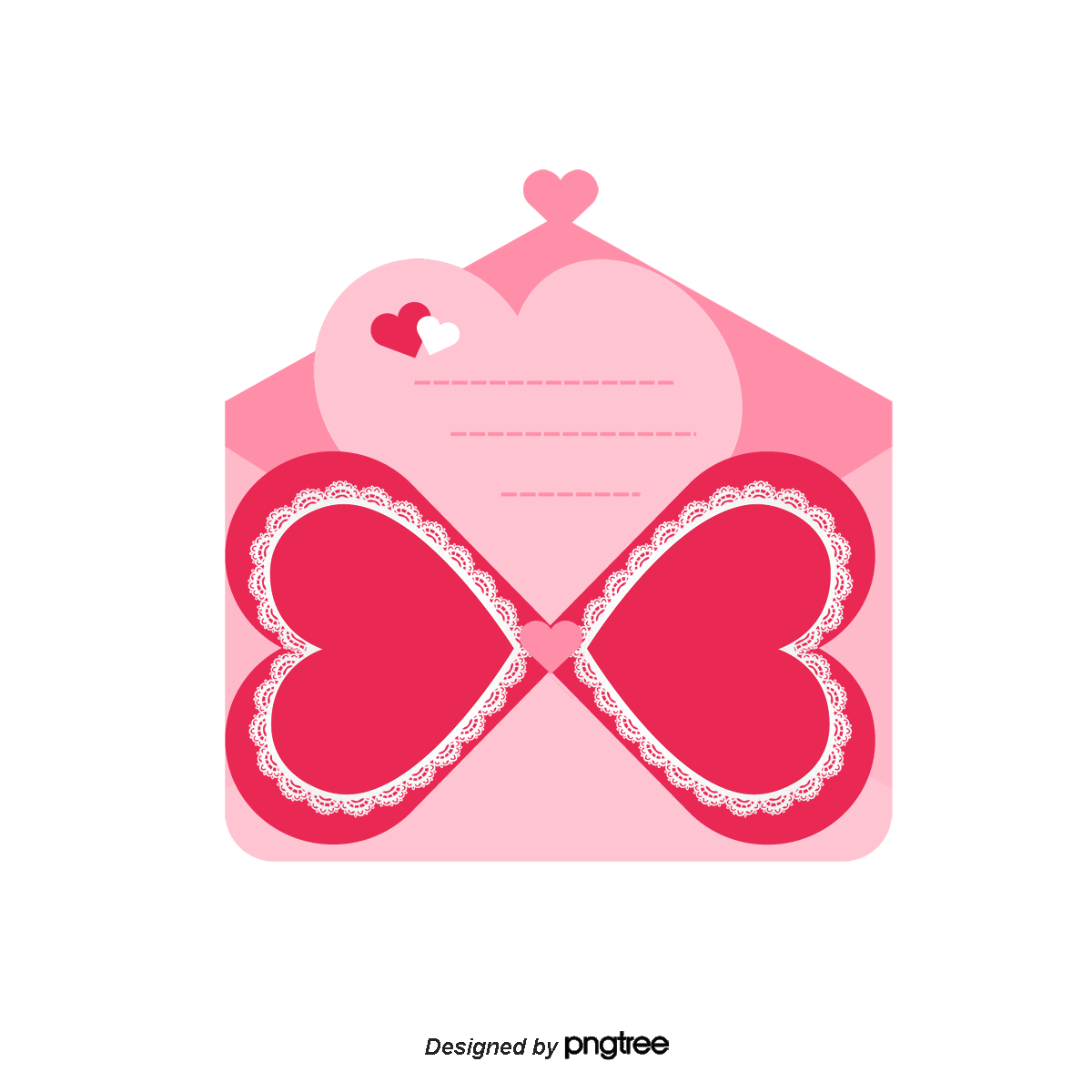 Ngày mai, chúng tôi làm lễ thành hôn, mời thầy đến dự.
Chúng tôi: Chỉ có người nói, không có người nghe  Ngôi trừ
Trở vê
[Speaker Notes: Giáo án của Hạnh Nguyễn: https://www.facebook.com/HankNguyenn]
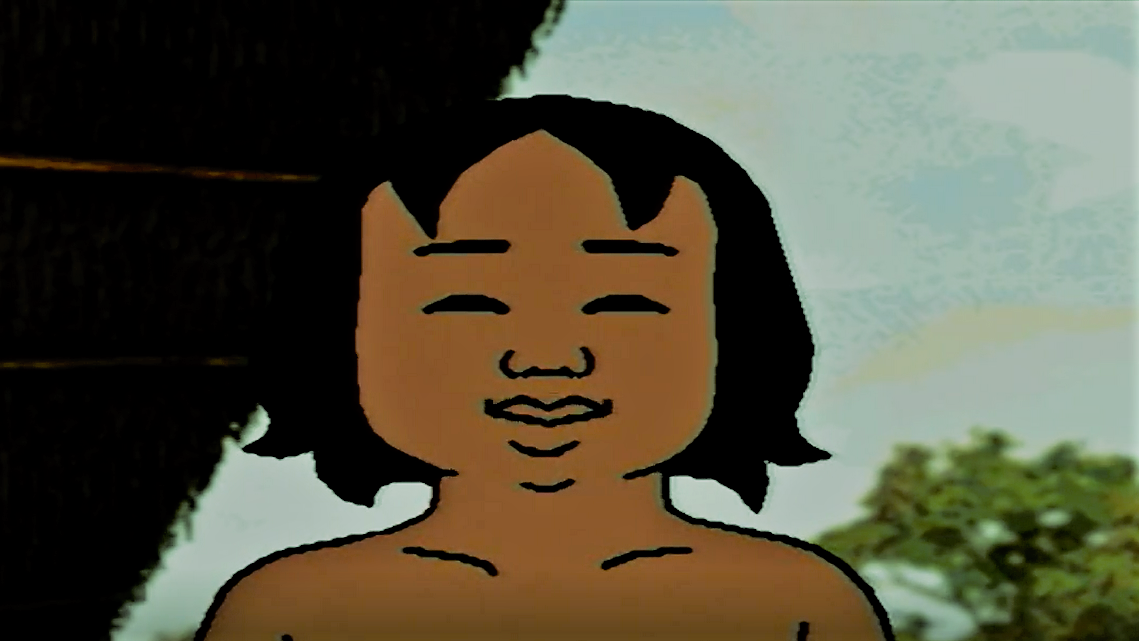 Nhận xét cách xưng hô của cậu bé với mẹ và với sứ giả trong đoạn trích sau:
Mẹ ra mời sứ giả vào đây...
 Ông về tâu với vua sắm cho ta một con ngựa sắt, ...ta sẽ phá tan lũ giặc này.
ĐA
[Speaker Notes: Giáo án của Hạnh Nguyễn: https://www.facebook.com/HankNguyenn]
→ Đối với mẹ, Gióng là đứa trẻ, đối với quốc gia, Gióng là người hùng
Trở vê
[Speaker Notes: Giáo án của Hạnh Nguyễn: https://www.facebook.com/HankNguyenn]
Vì sao trong văn bản khoa học, mặc dù tác giả văn bản chỉ gồm 1 người nhưng người ta vẫn xưng 
là chúng tôi?
Việc dùng “chúng tôi” dụng ý làm tăng tính khách quan ngôn ngữ khoa học, thể hiện sự khiêm tốn của tác giả
Khi tác giả văn bản khoa học xưng tôi, tác giả muốn nhấn mạnh quan điểm cá nhân của mình trước vấn đề nào đó.
Trở vê
[Speaker Notes: Giáo án của Hạnh Nguyễn: https://www.facebook.com/HankNguyenn]
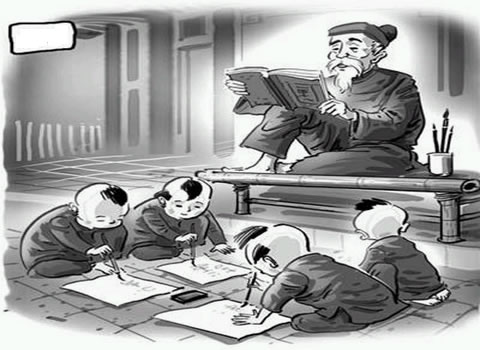 Phân tích cách dùng từ ngữ xưng hô và thái độ của người nói trong câu chuyện sau:
Thưa thầy, thầy nhớ con không?
 Thưa ngài, ngài là...
 Thưa thầy, với thầy, con vẫn là đứa học trò cũ. Con có được những thành công hôm nay là là nhờ sự giáo dục của thầy ngày nào...
ĐA
[Speaker Notes: Giáo án của Hạnh Nguyễn: https://www.facebook.com/HankNguyenn]
 Xưng khiêm, hô tôn  Câu chuyện giáo dục về tinh thần “tôn sư trọng đạo”
Trở vê
[Speaker Notes: Giáo án của Hạnh Nguyễn: https://www.facebook.com/HankNguyenn]
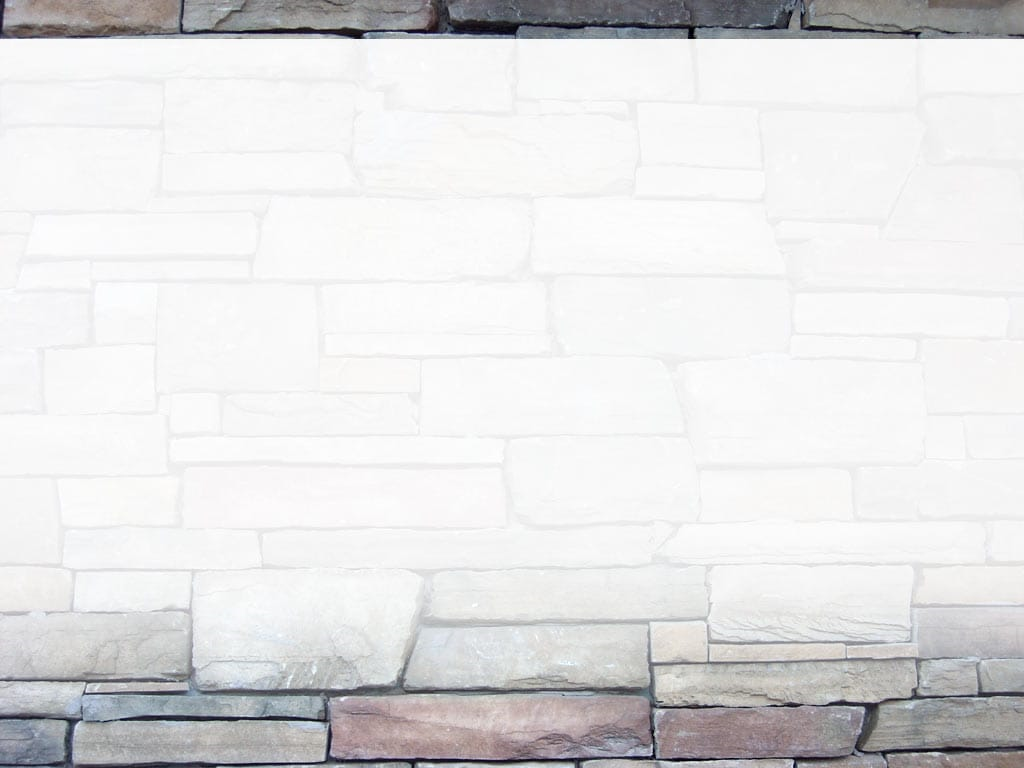 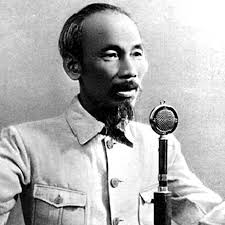 Phân tích tác dụng của việc dùng từ xưng hô trong câu nói sau của Bác
- Tôi nói, đồng bào nghe rõ không?
ĐA
[Speaker Notes: Giáo án của Hạnh Nguyễn: https://www.facebook.com/HankNguyenn]
Trở vê
[Speaker Notes: Giáo án của Hạnh Nguyễn: https://www.facebook.com/HankNguyenn]
Phân tích cách dùng từ ngữ xưng hô và thái độ của bé Đản trong 2 lời sau:
Ô hay! Thế ra ông cũng là cha tôi ư? Ông lại biết nói chứ không như cha tôi trước kia chỉ nín thin thít.
Chàng ngạc nhiên gạn hỏi. Đứa con nhỏ nói:
 Trước đây thường có một người đàn ông, đêm nào cũng đến, mẹ Đản đi cũng đi, mẹ Đản ngồi cũng ngồi, nhưng chẳng bao giờ bế Đản cả
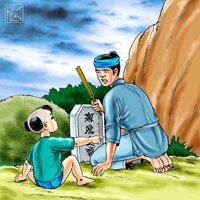 ĐA
[Speaker Notes: Giáo án của Hạnh Nguyễn: https://www.facebook.com/HankNguyenn]
Trở vê
[Speaker Notes: Giáo án của Hạnh Nguyễn: https://www.facebook.com/HankNguyenn]
HƯỚNG DẪN TỰ HỌC
01
Ôn bài + hoàn thiện bài tập 6 (sgk – tr 41-42)
02
Sưu tầm 1 số câu nói về chủ đề giao tiếp
03
[Speaker Notes: Giáo án của Hạnh Nguyễn: https://www.facebook.com/HankNguyenn]
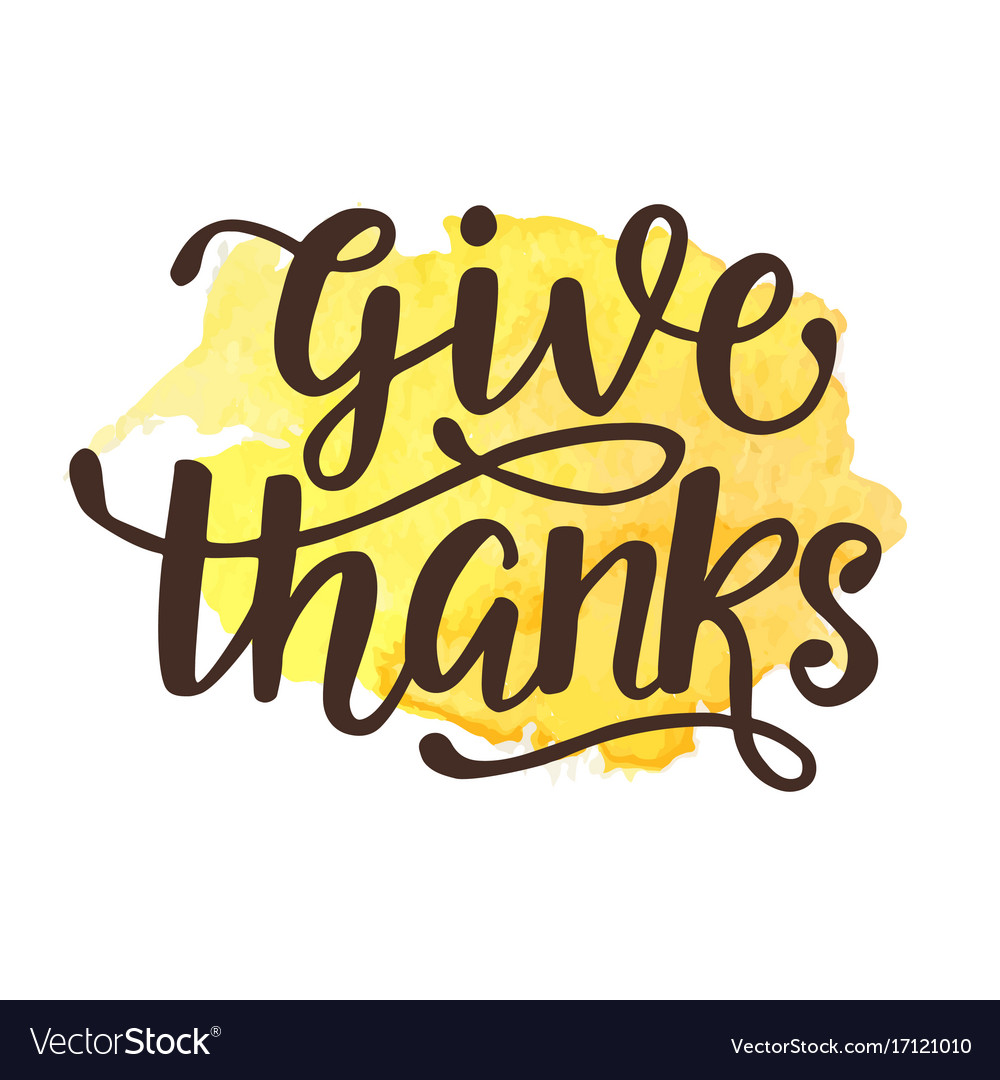 [Speaker Notes: Giáo án của Hạnh Nguyễn: https://www.facebook.com/HankNguyenn]